РЕГИОНАЛЬНЫЕ МЕРЫ ПОДДЕРЖКИ
МЕРЫ ПОДДЕРЖКИ
Закон Московской области
№ 151/2004-ОЗ
от 24.11.2004
Закон Московской области
№ 27/2015-ОЗ
от 18.03.2015
Налоговые льготы
Статья 26.15
Статья 26.18
Предоставление земельного участка в аренду без торгов
порядок установлен
ППМО № 272/13
от 22.04.2015
ППМО № 757/24
от 3.11.2015
НАЛОГОВЫЕ ЛЬГОТЫ – СТАТЬЯ 26.15
Условия:
Регистрация юридического лица в Московской области
Реализация проекта в Московской области
Заключение соглашения с Правительством Московской области
Необходимые документы:
Инвестиционная декларация
Бизнес-план и финансовая модель
Учредительные документы организации-инициатора проекта
Документы, подтверждающие положительную финансово-экономическую деятельность инициатора
СТАТЬЯ 26.15ПРИОРИТЕНЫЕ ОТРАСЛИ
Налог на имущество
Стратегический
Приоритетный
Инвестиции: от 500 млн. руб.
Срок: до 7 лет
Налог на прибыль: снижение до 15,5% на 7 лет.
2,2%
Инвестиции: от 50 млн. руб.
Срок: до 5 лет
Налог на прибыль: снижение до 15,5% на 5 лет.
1,1%
1,1%
Для следующих отраслей:
0,5%
Гостиницы
Офисные центры
0%
СТАТЬЯ 26.15ПРИОРИТЕТНЫЕ ОТРАСЛИ
Налог на имущество
Стратегический
Приоритетный
Инвестиции: от 500 млн. руб.
В срок: до 5 лет
Налог на прибыль: снижение до 15,5% на 5 лет.
2,2%
1,5%
Инвестиции: от 50 млн. руб.
В срок: до 3 лет
Налог на прибыль: снижение до 15,5% на 3 года.
Для следующих отраслей:
0,5%
Здравоохранение
Социальные услуги
Физкультурно-оздоровительная сфера
Научные исследования и разработки
Тепловая энергия
Сбор, очистка и распределение воды
Переработка отходов
Образование
0%
Сбор сточных вод
СТАТЬЯ 26.15ОБЩЕЕ ПОЛОЖЕНИЕ
Налог на имущество
Стратегический
Приоритетный
Значимый
Инвестиции: от 3 млрд. руб.
В срок: до 5 лет
Налог на прибыль: снижение до 15,5% на 7 лет.
2,2%
1,5%
Инвестиции: от 1 млрд. руб.
В срок: до 3 лет
Налог на прибыль: снижение до 15,5% на 5 лет.
1,1%
0,5%
Инвестиции: от 200 млн. руб.
Срок: до 3 лет
Налог на прибыль: снижение до 15,5% на 3 лет.
0%
Для прочих видов деятельности
СТАТЬЯ 26.15МСП
Налог на имущество
КРИТЕРИИ
Инвестиции: от 50 млн. руб.
Срок: до 3 лет
Налог на прибыль: снижение до 15,5%
на 5 лет.
2,2%
1,5%
0,5%
Для субъектов  малого и среднего предпринимательства.
0%
НАЛОГОВЫЕ ЛЬГОТЫ – СТАТЬЯ 26.18
Условия:
Регистрация юридического лица в Московской области
Стоимость объекта не менее 50 млн. рублей
Объект введён в эксплуатацию после 01.01.2015
Необходимые документы:
Форма 26.18а
(Заполненная и согласованная в Министерстве Экономики МО)
ФОРМА 26.18а
Утверждена распоряжением
Министерства Финансов МО и
Министерством Экономики МО
Направляется после принятия объекта к бухгалтерскому учёту
от 31.08.2015 № 23 РВ-64/21-М
СТАТЬЯ 26.18ОБЩЕЕ ПОЛОЖЕНИЕ
ИНВЕСТИЦИИ от 50 млн.руб.
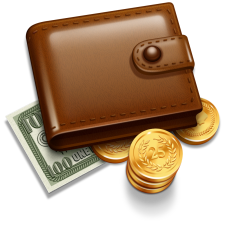 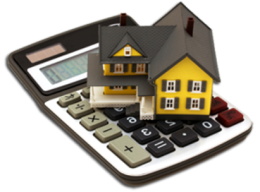 15,5% - НАЛОГ НА ПРИБЫЛЬ

НА СРОК 4 ГОДА
ОСВОБОЖДЕНИЕ ОТ НАЛОГА НА ИМУЩЕСТВО
НА СРОК 4 ГОДА
Действие данной статьи не распространяется на объекты оптовой, розничной торговли и жилищного строительства
ПРЕДОСТАВЛЕНИЕ ЗЕМЕЛЬНОГО УЧАСТКА
Условия:
Регистрация юридического лица в Московской области
Соответствие приоритетам и целям стратегии социально-экономического развития МО, государственных программ МО
Увеличение количества рабочих мест в муниципальном образовании
Увеличение ежегодных налоговых поступлений
Закон Московской области
№ 27/2015-ОЗ
от 18.03.2015
Необходимые документы:
Бизнес-план и финансовая модель
Учредительные документы организации-инициатора проекта
Документы, подтверждающие
Полный перечень документов см.
положительную финансово-экономическую деятельность инициатора
ППМО 272/13
от 22.04.2015
КРИТЕРИИ
СХЕМА ПОЛУЧЕНИЯ ЗЕМЕЛЬНОГО УЧАСТКА В АРЕНДУ
Ответ ЦИОГВ и ОМУ